Медиакомпетентность
 педагога ДОУ при создании
электронных презентаций
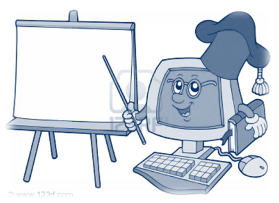 Урюпова Н.Н. - воспитатель
Компетенция -обобщенные и глубокие сформированные качества личности, ее способность наиболее универсально использовать и применять полученные знания и навыки, совокупность знаний, умений, навыков, позволяющих субъекту приспосабливаться к изменяющимся условиям, способность действовать и выживать в данных условия.

Профессиональная компетентность педагога - как готовность и способность педагога принимать эффективные решения при осуществлении профессиональной деятельности. Профессиональная компетентность «в целом характеризуется совокупностью интегрированных знаний, умений и опыта, а также личностных качеств, позволяющих человеку эффективно проектировать и осуществлять профессиональную деятельность во взаимодействии с окружающим миром». «Профессиональная компетентность педагога не сводится к набору знаний, умений, а определяет необходимость и эффективность их применения в реальной образовательной практике».
Медиакомпетентность педагога
совокупность его мотивов, знаний, умений, способностей (показатели: мотивационный, информационный, методический, практико-операционный/деятельностный, креативный), способствующих медиаобразовательной деятельности в аудитории различного возраста (А.В. Федоров, 2007).
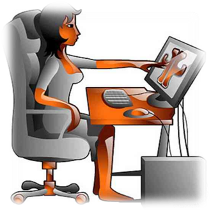 Электронные презентации
Одна из активных и творческих форм работы, позволяющая информационно – систематизировано представить опят деятельности
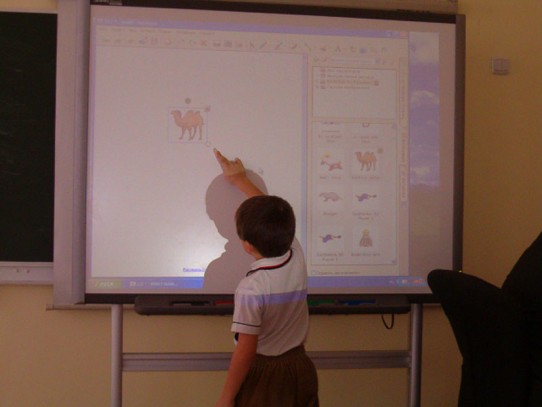 Преимущества программы мультимедийных презентаций
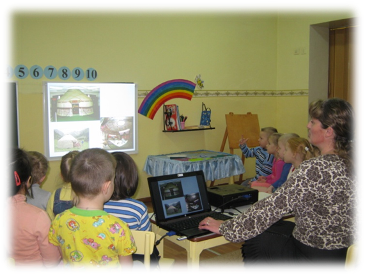